МУНИЦИПАЛЬНОЕ АВТОНОМНОЕ учреждение ИНФОРМАЦИОННО-МЕТОДИЧЕСКИЙ ЦЕНТР ГОРОДА ТОМСКА
Платформа CORE как интерактивный инструмент при проектировании учебного занятия по требованиям обновлённых ФГОС
Лариса Михайловна Тамошкина, учитель информатики и черчения
Наталья Михайловна Полещук, учитель математики
МАОУ СОШ №27 им. Г.Н. Ворошилова г. Томска
ФГОС ООО пункт ﻿32.1.
Рабочие программы учебных предметов, учебных курсов должны включать: тематическое планирование с указанием количества академических часов и возможность использования по этой теме электронных (цифровых) образовательных ресурсов, являющихся учебно-методическими материалами, используемые для обучения и воспитания различных групп пользователей, представленными в электронном (цифровом) виде и реализующими дидактические возможности ИКТ, содержание которых соответствует законодательству РФ.
ФГОС ООО пункт ﻿32.2.
Программа формирования УУД должна обеспечивать: формирование и развитие компетенций обучающихся в области использования ИКТ на уровне общего пользования, включая владение ИКТ, поиском, анализом и передачей информации, презентацией выполненных работ, основами информационной безопасности, умением безопасного использования средств ИКТ и сети Интернет, формирования культуры пользования ИКТ.
ФГОС ООО пункт ﻿35.3.
При реализации программы основного общего образования, в т. ч. адаптированной, каждому обучающемуся и родителям в течение всего периода обучения должен быть обеспечен доступ к информационно-образовательной среде организации: возможность использования современных ИКТ в реализации программы, в т. ч. использования имеющихся средств обучения и воспитания в электронном виде, электронных образовательных и информационных ресурсов, средств определения уровня знаний и оценки компетенций, а также иных объектов, необходимых для организации образовательной деятельности с применением электронного обучения, дистанционных образовательных технологий, объективного оценивания знаний, умений, навыков и достижений обучающихся.
ФГОС ООО пункт ﻿35.4.
Проведение учебных занятий, процедуры оценки результатов обучения, реализация которых предусмотрена с применением электронного обучения, дистанционных образовательных технологий.
https://coreapp.ai/
CORE – адаптивная онлайн-платформа конструирования образовательных  материалов  и проверки знаний с аналитической системой выработки индивидуальных рекомендаций для пользователей.
Первый шаг – регистрация
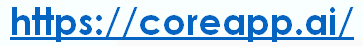 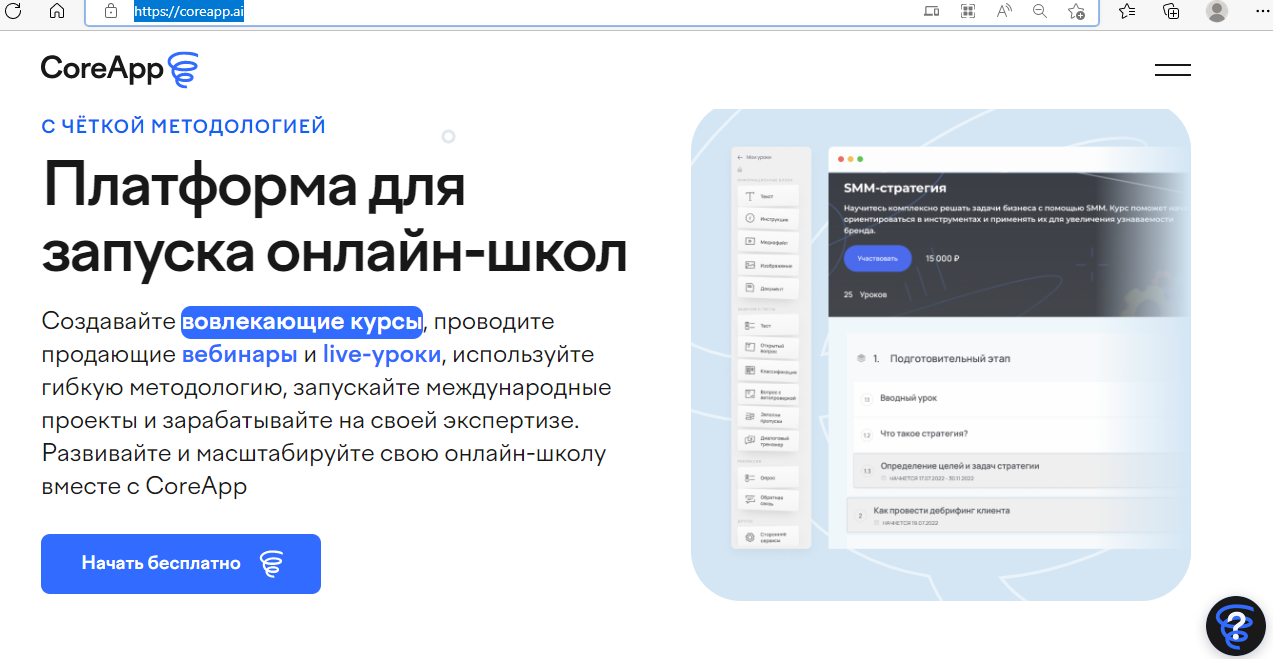 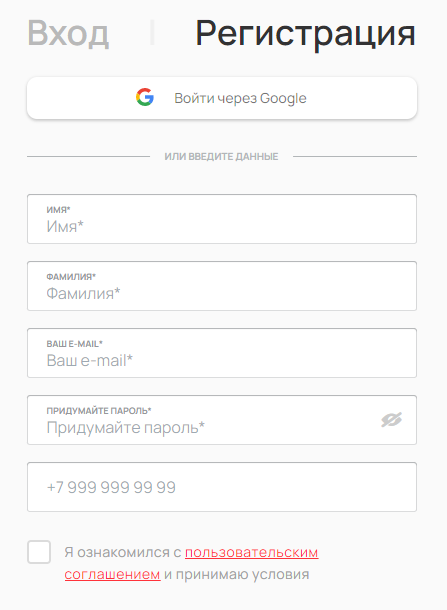 Проверить почту
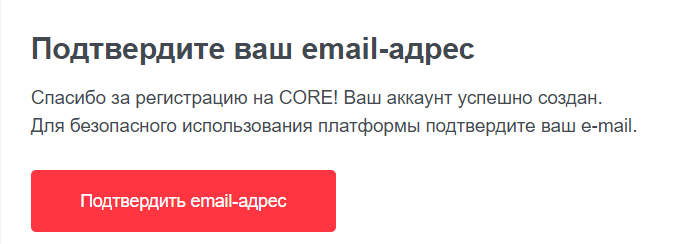 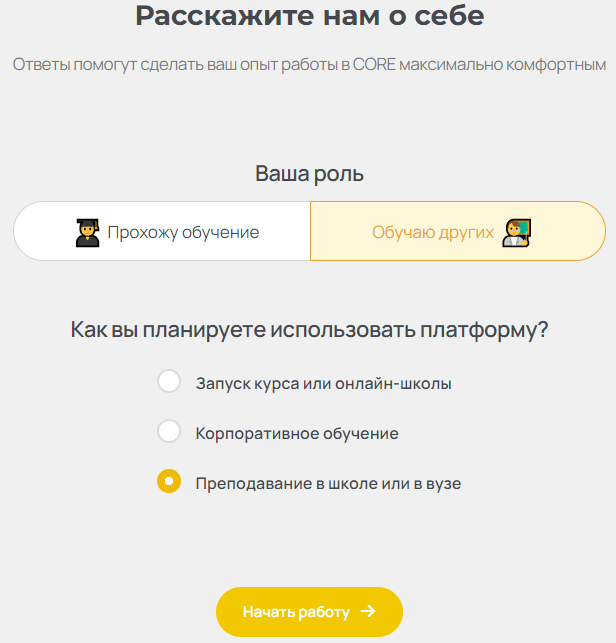 Стартовая страница
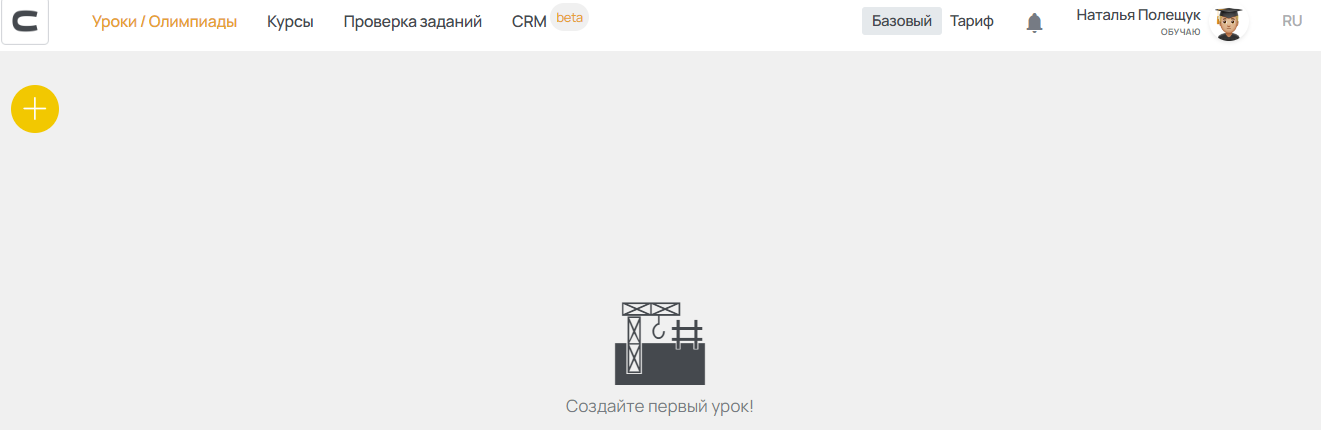 Выбор шаблонов занятий
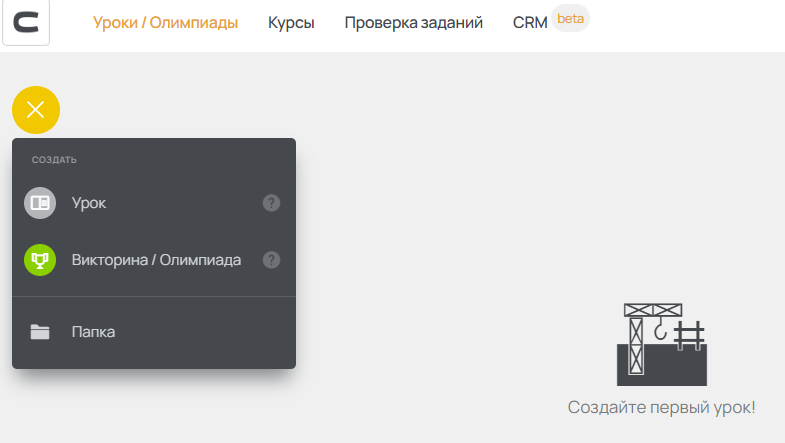 Шаблоны для создания своего образовательного контента
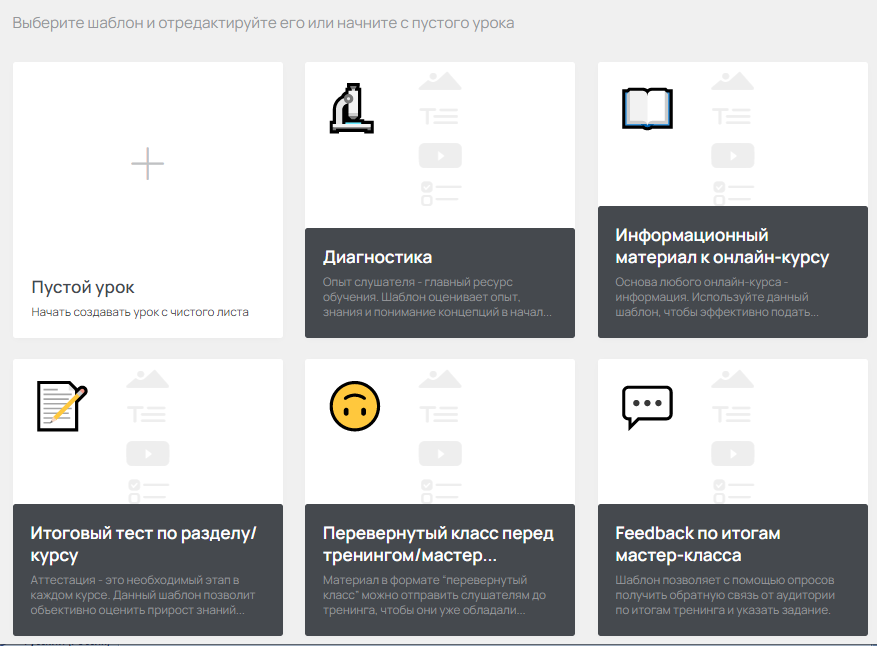 текст
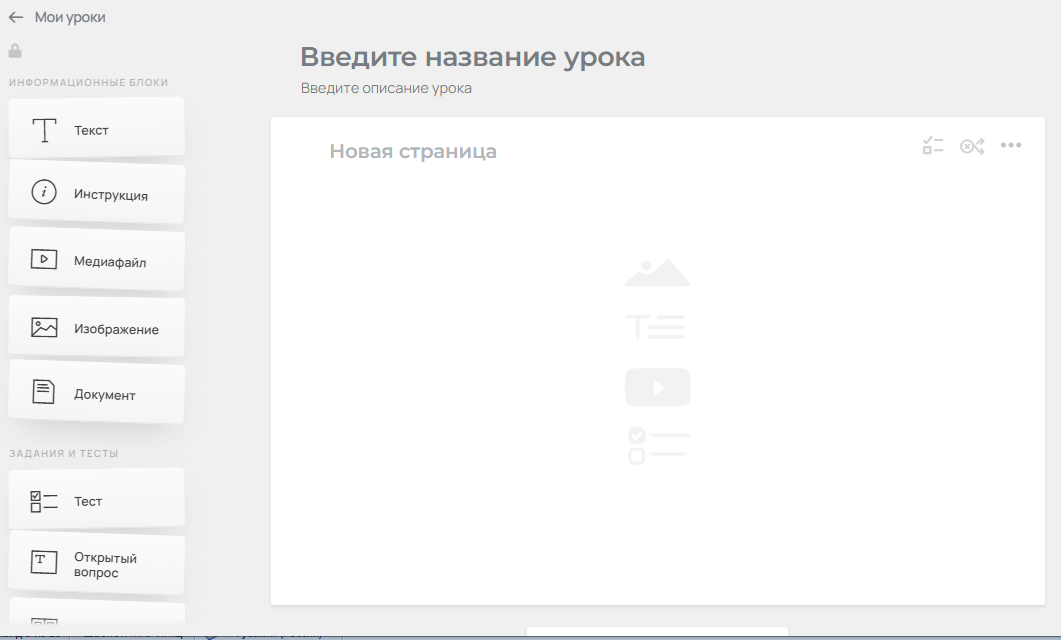 Четыре вида инструментов
информационные блоки
рефлексия
задания и тесты
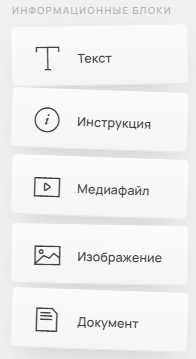 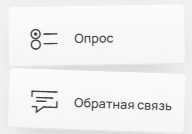 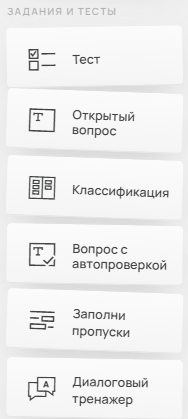 другое
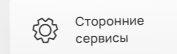 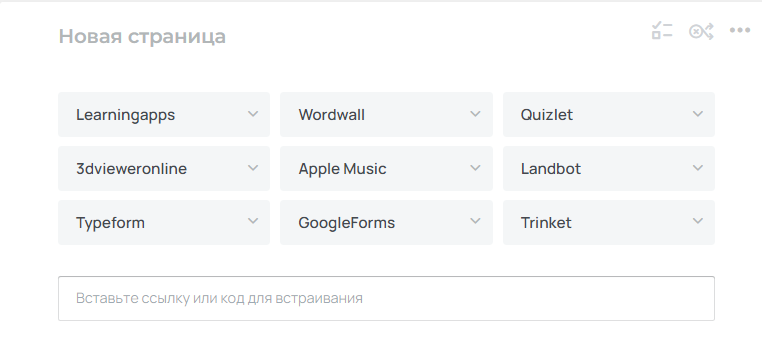 Описание блоков
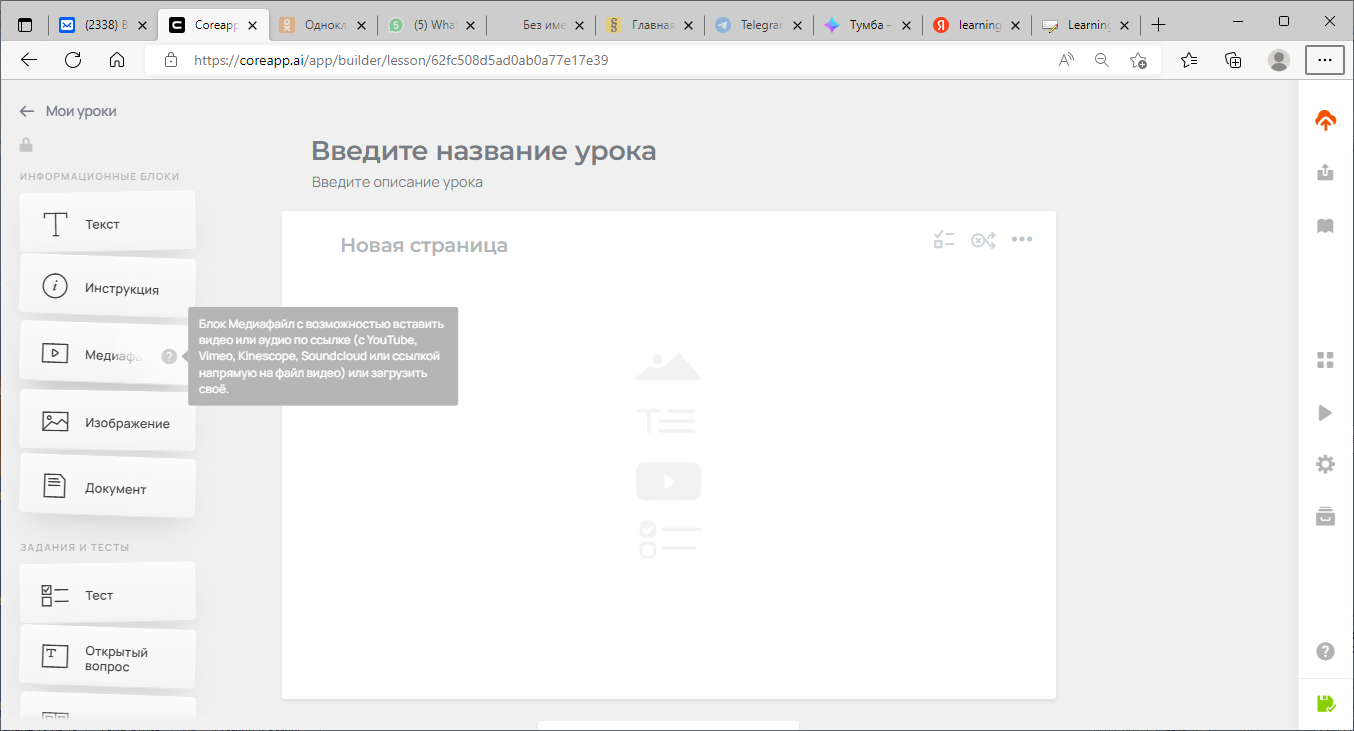 Правая боковая панель
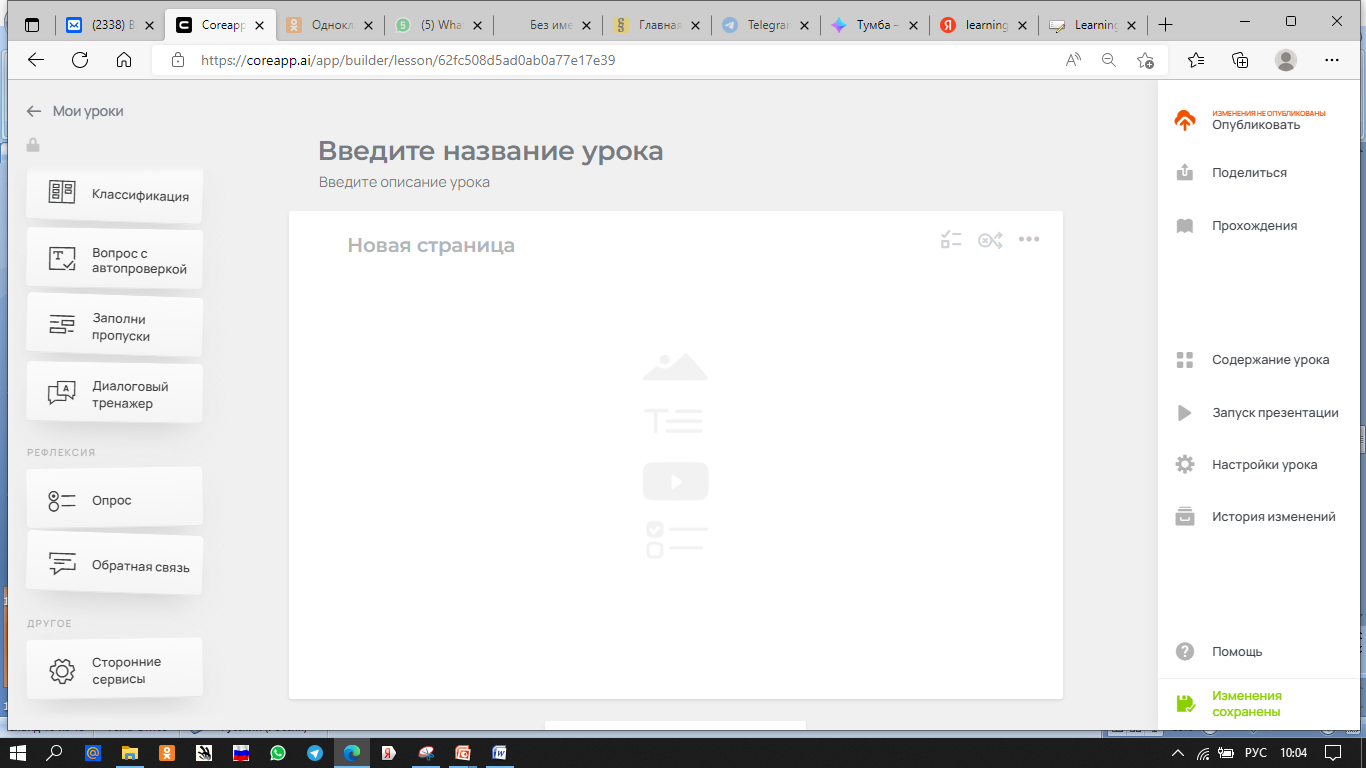 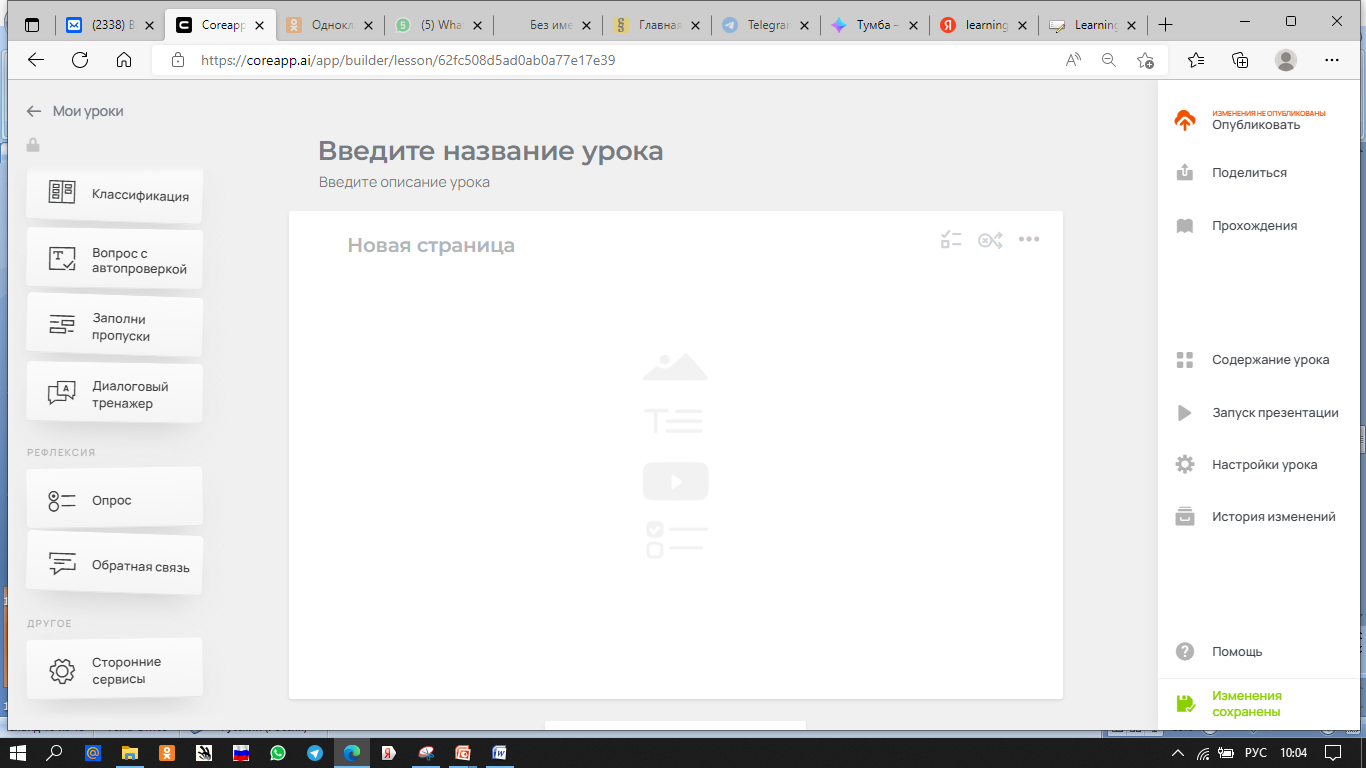 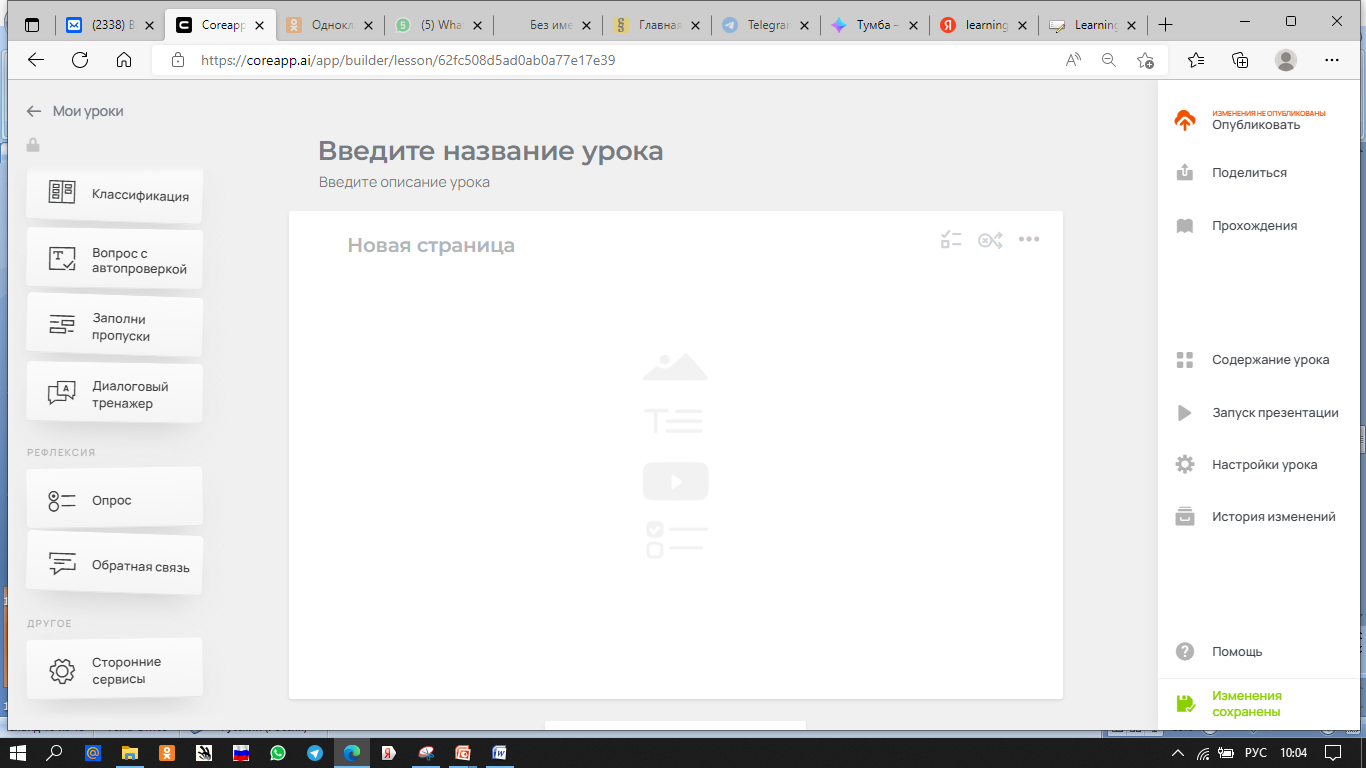 Ссылка на урок
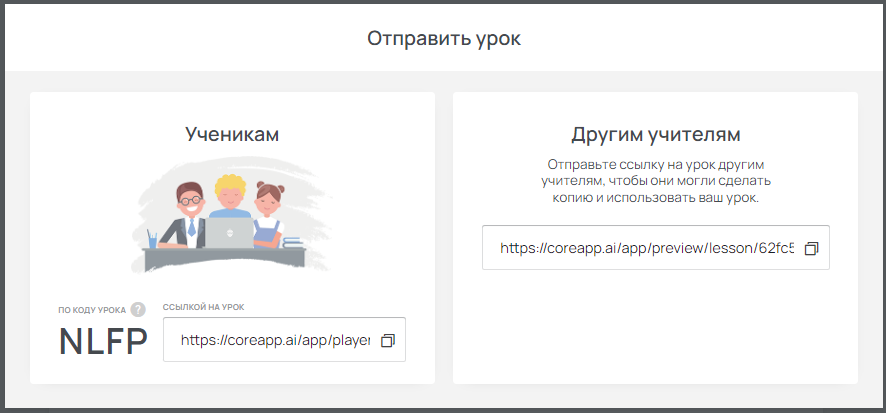 Проверка домашнего задания и обратная связь
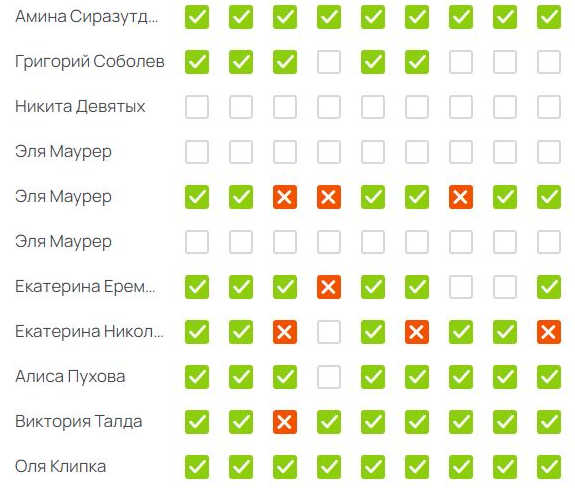 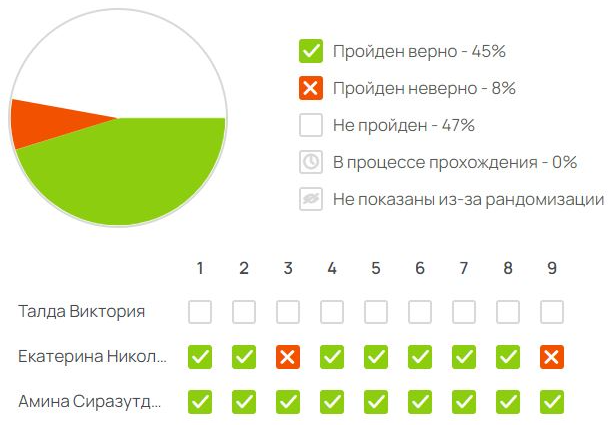 Плюсы
1. Создавать уроки, занятия или рабочие листы исходя из необходимости конкретного учителя и под конкретных учеников
2. Авторские разработки
3. Удобство интерфейса конструктора и его блоков
4. Возможность частичного использования элементов урока 
5. При отсутствии технических средств для прохождения заданий, можно их распечатать и раздать детям
6. Возможность использовать в уроке как собственные электронные материалы, так и материалы коллег
7. Конструктор подходит для обучения в технологии смешанного обучения и дистанционного обучения (как с участием учителя, так и без него)
8. Возможность прохождения урока в индивидуальном темпе
9. Адаптивность, индивидуализация, вариативность, рефлексия, гибкость
Минусы
Неудобная функция прокрутки поля урока и боковой панели с элементами урока. 
Нет возможности выгрузки урока в PDF или другой формат.
На первом этапе временная затратность при создании качественных и полноценных уроков.
Программа новой всероссийской цифровой платформы от Министерства Просвещения РФ - Навигатор Образования
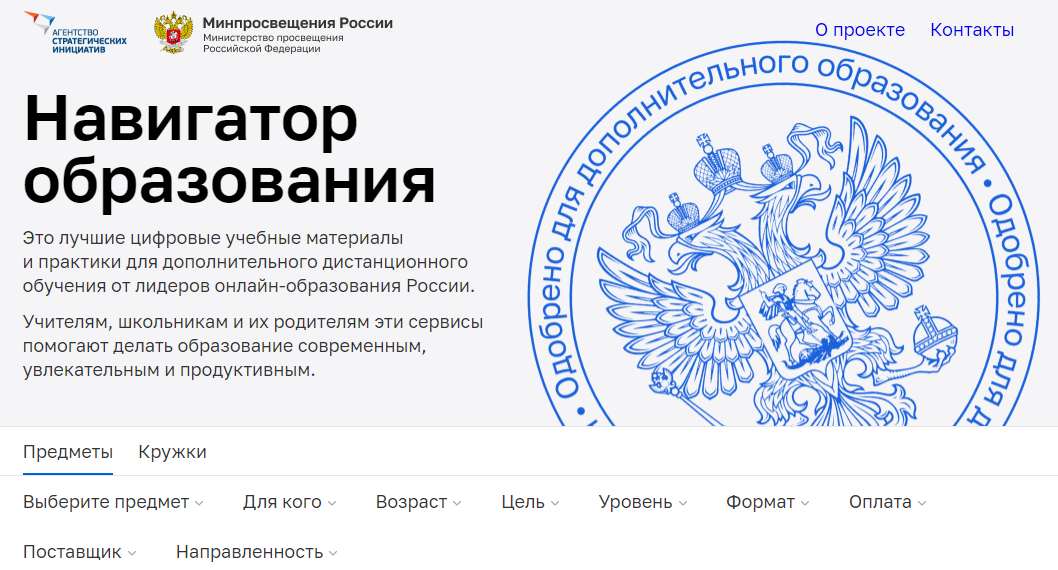 https://help-ru.coreapp.ai/
Библиотека готовых уроков  https://library.coreapp.ai
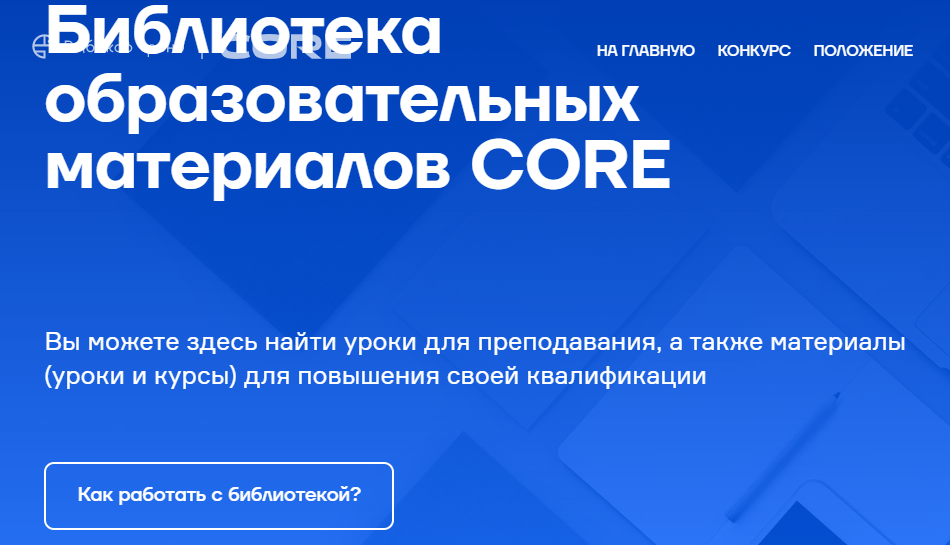 Центр знаний Coreapphttps://help-ru.coreapp.ai/(инструкции по работе с конструктором)
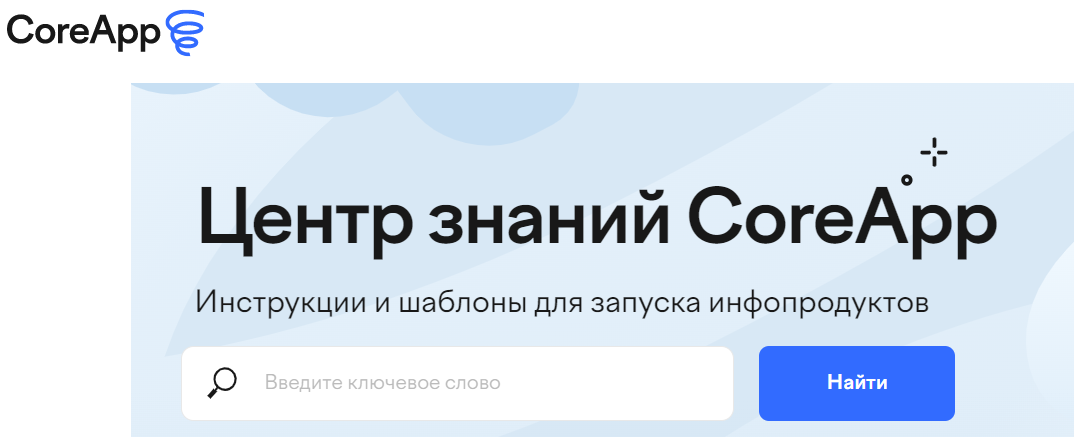 Для входа в урок  учениками, введения кода urok.io
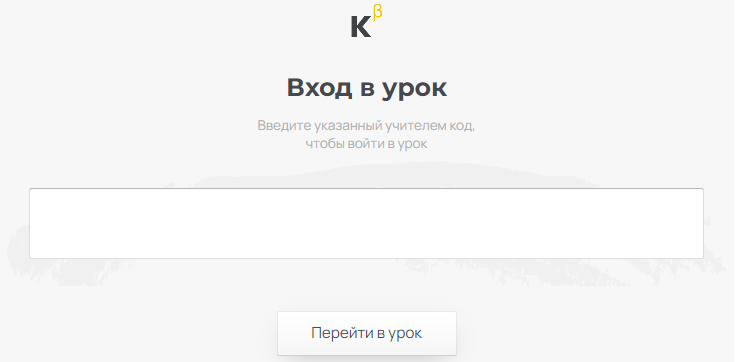 Источники
Аствацуров Г.О. CORE — отечественный конструктор интерактивных уроков. Сайт Дидактор. Педагогическая практика. (01.07.2019) [Электронный ресурс] Режим доступа: http://didaktor.ru/core-otechestvennyj-konstruktor-interaktivnyx-urokov/? 
Ирина Салина. Как организовать дистанционное обучение с CORE. Журнал CORE. (31.03.2020) [Электронный ресурс] Режим доступа: https://live.coreapp.ai/journal/tpost/h493k85g61-kak-organizovat-distantsionnoe-obuchenie
Контакты Н.М.Полещук,
            Л.М. Тамошкиной
Должность учитель математики,
                                   учитель информатики
Тел. 8 960 974 8909,
            8 913 816 8968
МатематиКИТомска в Тelegram
Группа МАУ ИМЦ ВКонтакте
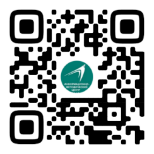 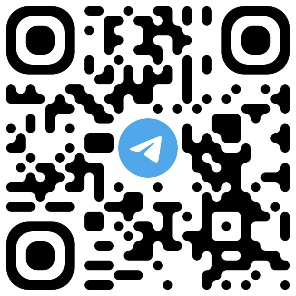